ТЕМАТИЧЕСКИЙ БЛОК
«Наземные комплексы, стартовое оборудование, эксплуатация летательных аппаратов»
КАТАПУЛЬТА
ДРЕВНИЕ КАТАПУЛЬТЫ
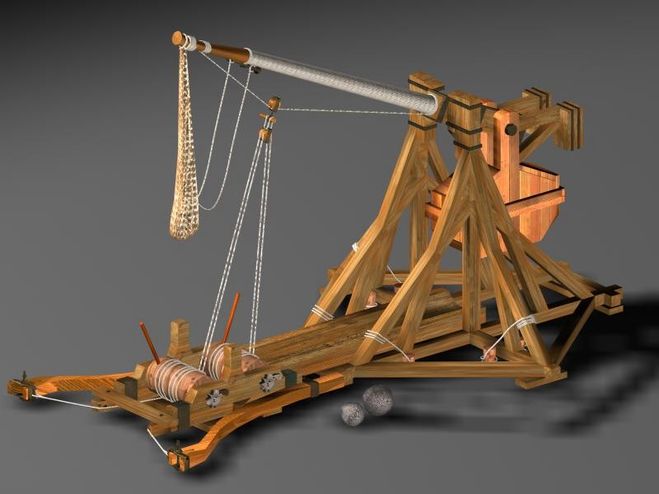 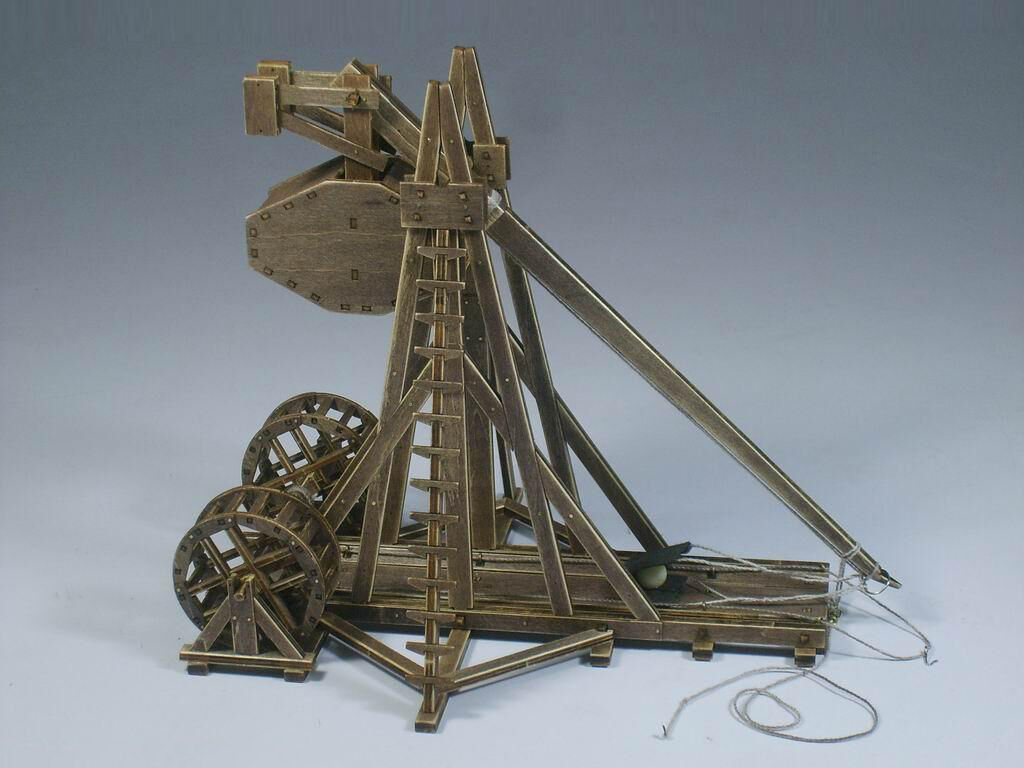 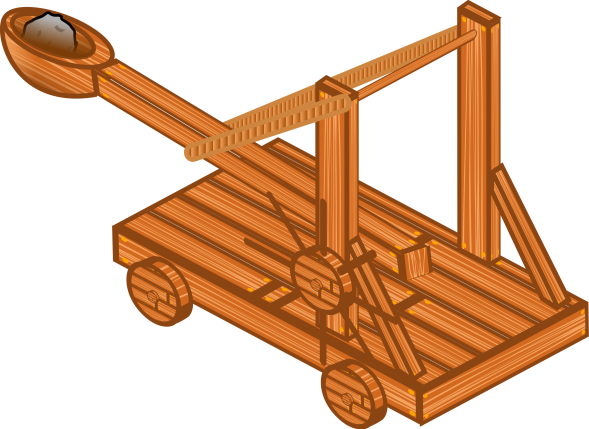 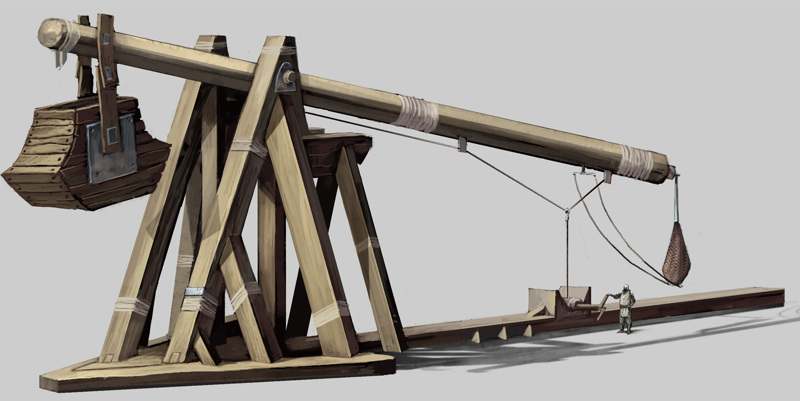 Любая метательная машина, стреляющая камнями, копьями или стрелами, обозначается греческим термином – катапульта.
СТРЕЛОМЁТНЫЕ КАТАПУЛЬТЫ
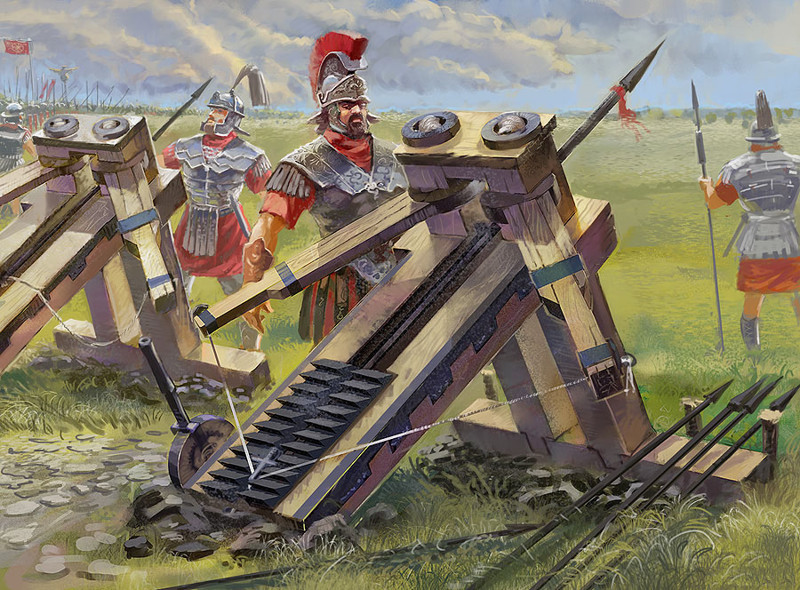 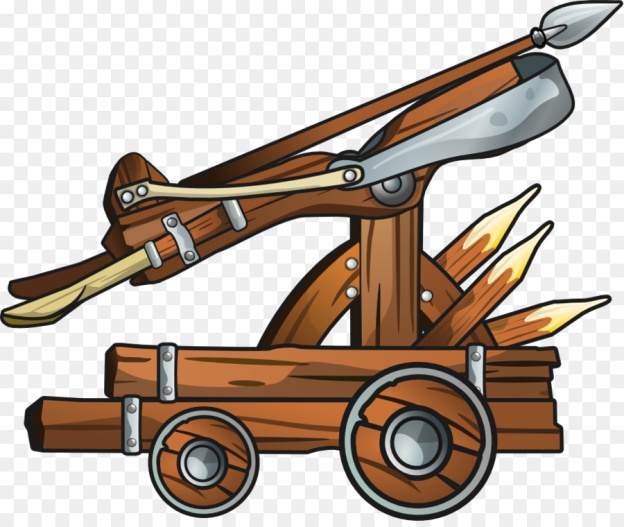 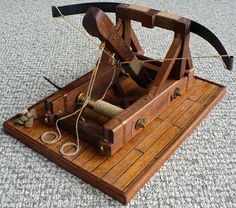 стрельба низколетящими снарядами на средние дистанции с использованием прямой наводки; для стрельбы на относительно малые расстояния использовали лук
КАМНЕМЁТНЫЕ КАТАПУЛЬТЫ (баллиста)
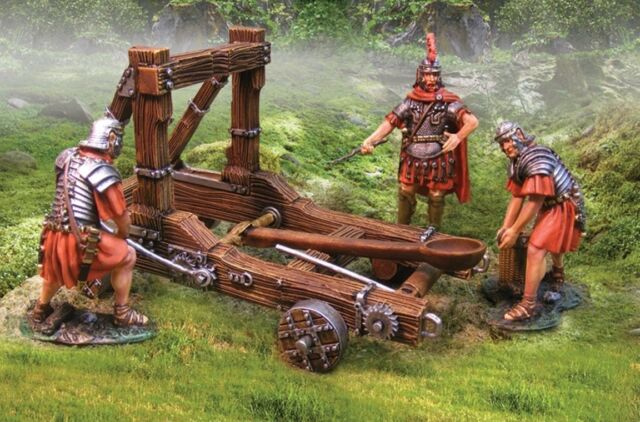 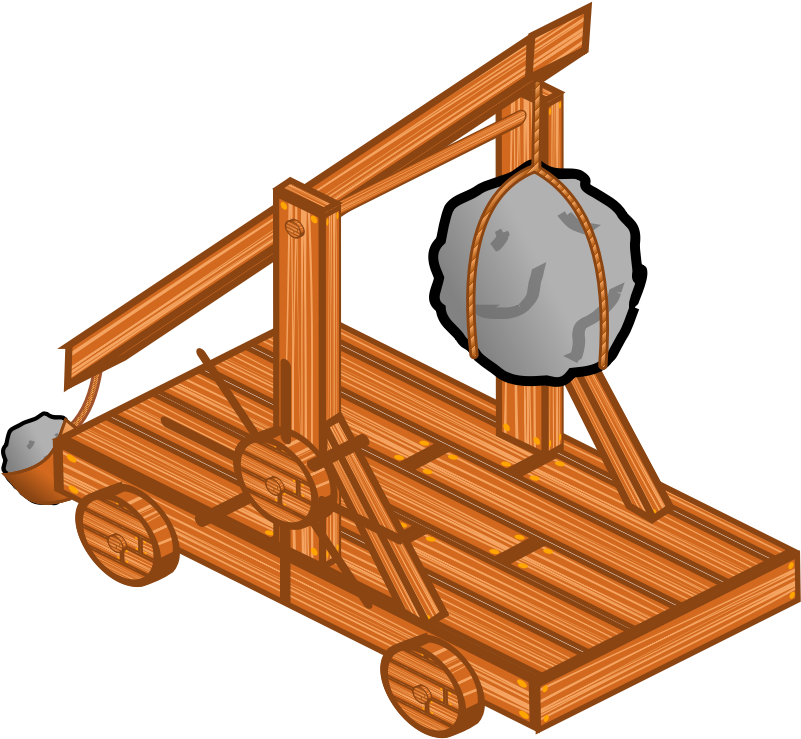 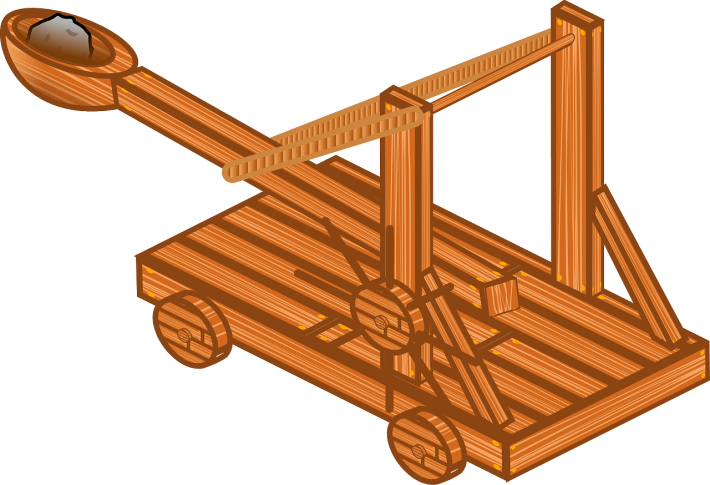 стрельба тяжёлыми снарядами на максимальное расстояние с использованием высокой траектории
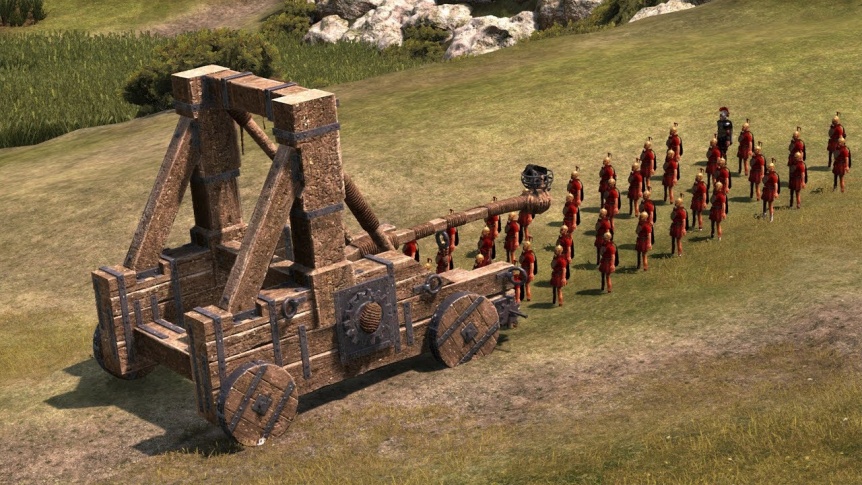 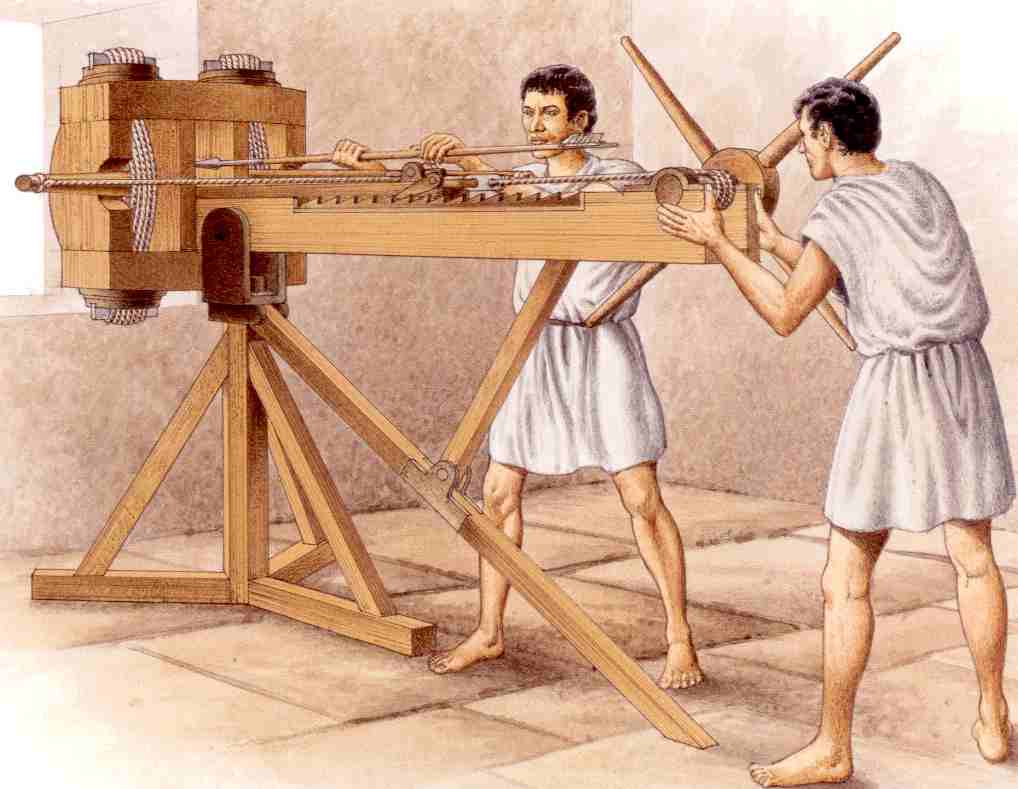 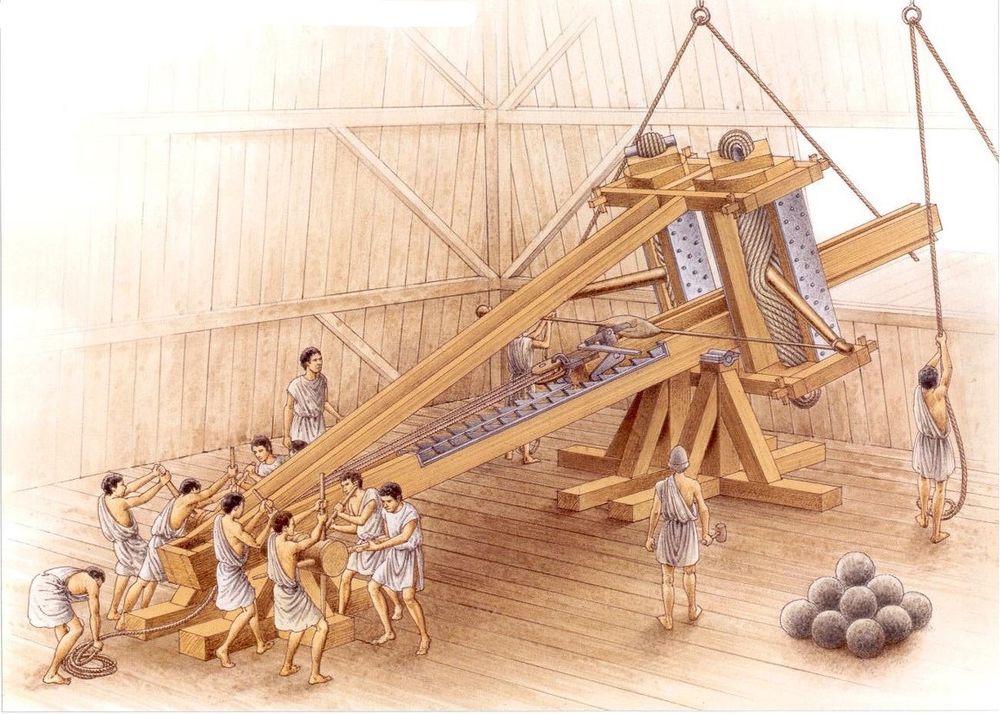 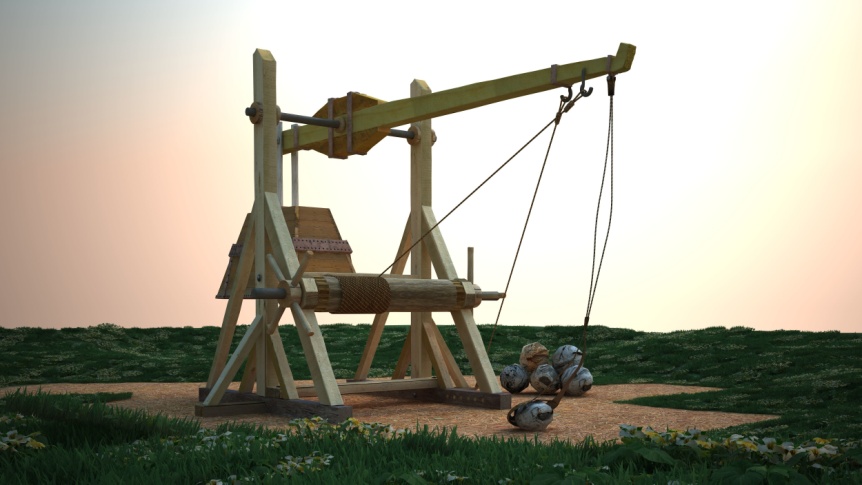 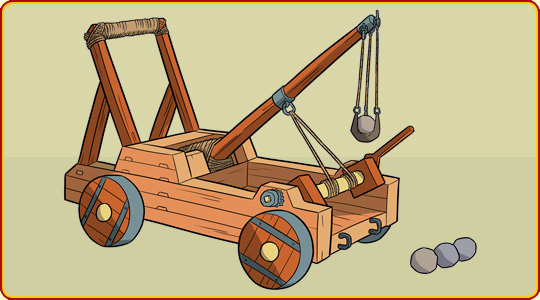 метательный рычаг
противовес
спусковое
 устройство
опоры
СОВРЕМЕННЫЕ КАТАПУЛЬТЫ
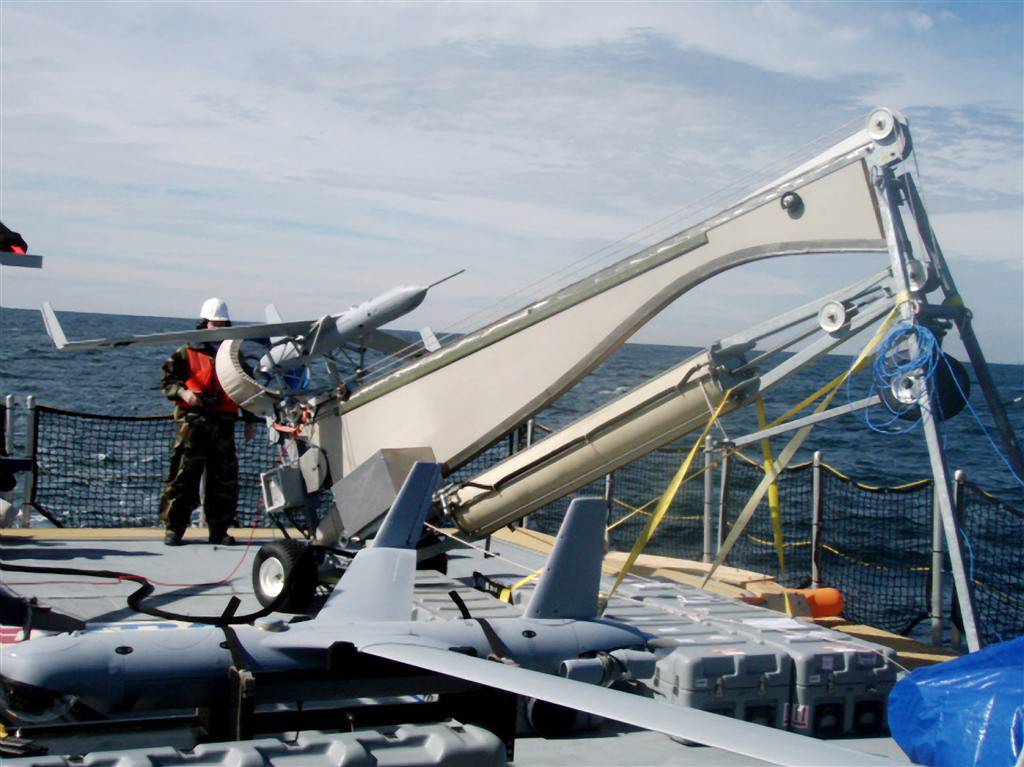 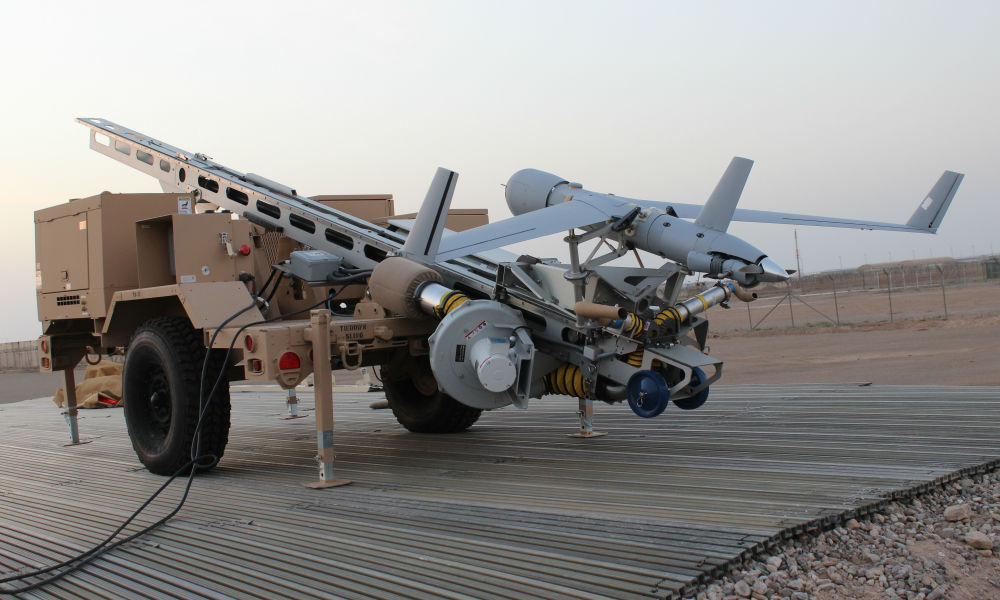 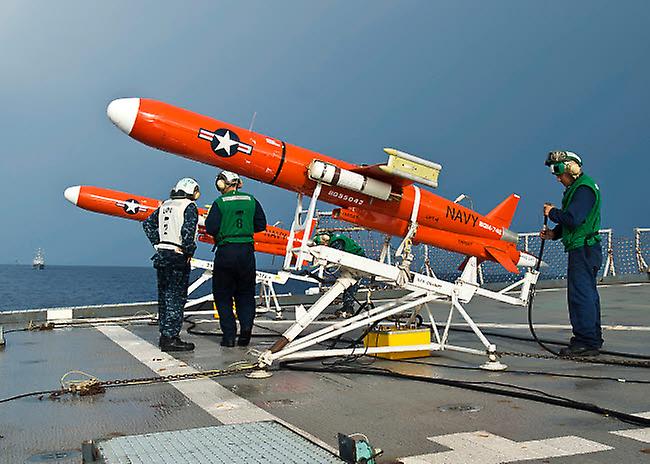 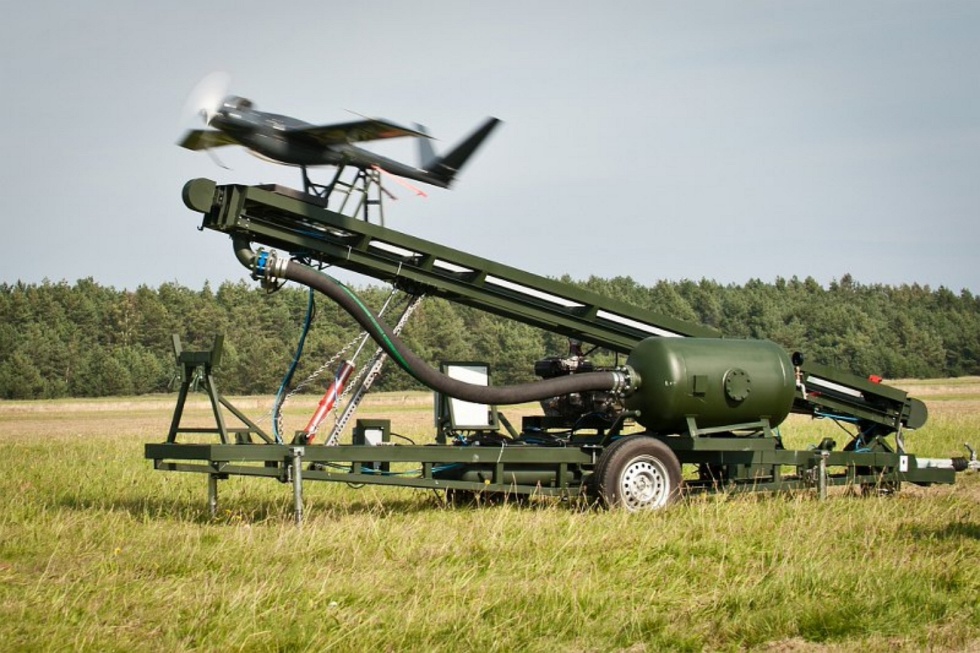 Катапультируемое кресло
 МиГ-21
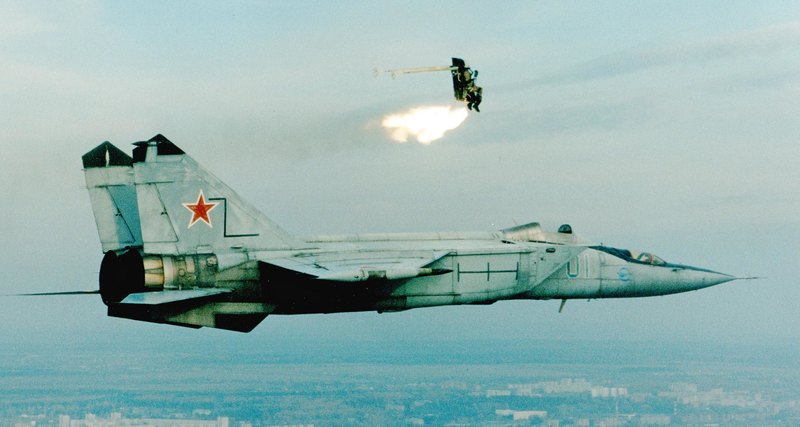 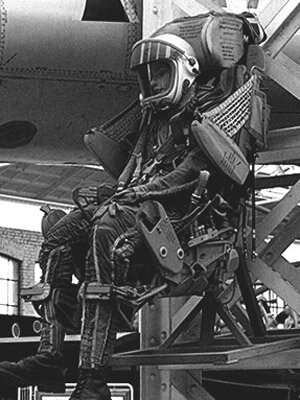 В настоящее время катапульты применяются для запуска снарядов и самолётов с авианосцев. Еще катапульта применяется для экстренной эвакуации пилота военного самолета.